Curriculum
in Future
Subjects
Creative subjects:
Art
Dance/Music

More sport: related activities (archery, martial arts etc.)

Tuition options in more interesting way
Languages
more English
more communication in English
there should be lessons in the afternoon/evening for students
some subjects taught in English (more english- speaking teachers)
to have the opportunity to learn languages like Italian, Spanish, Russian, etc.
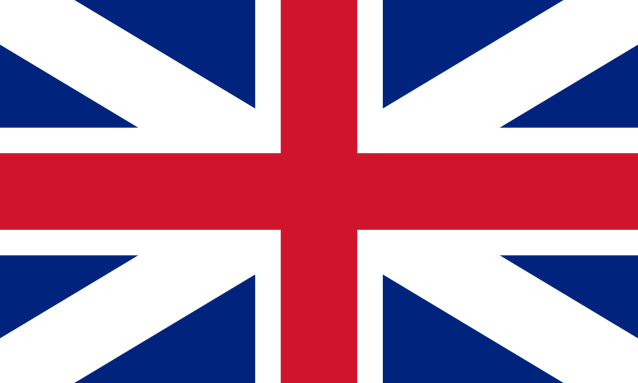 Equipment
Objectives
Integration of technology in in daily studies
 Modern classrooms equipped with high-end devices
How to achieve this ?
Classroms should be equipped with :
	- Smartboards 
 	- Video projectors
	- High-end computers/notebooks
	- High-speed internet
 Attempt to replace books/manuals with tablets/e-readers
 Integrate the Internet in daily lectures
 Learning methods should focus on practical interactions
Marking scheme
more opportunities to improve the mark
more revisions
there should be a universal marking scheme for every student
Electronical system where marks will be signed
Percantage
Exams and tests
Electronic form
Universal marking scheme
more tests
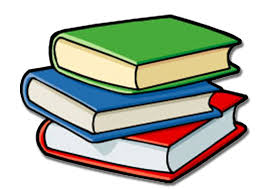 Thank you for your attention!